ALKALICKÉ KOVY
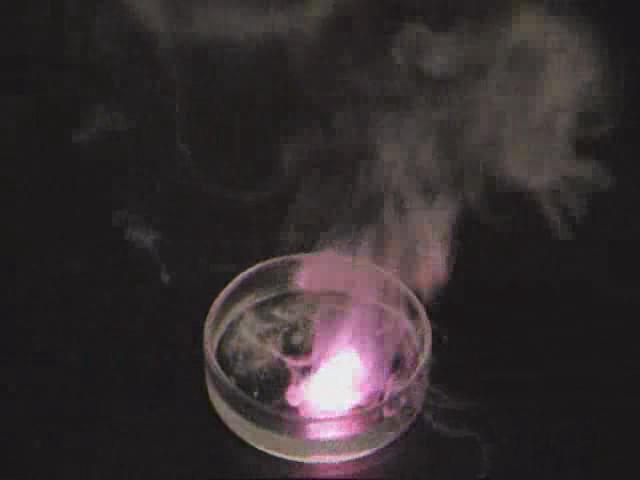 [1]
Motivace: Najděte ve větě ukrytý prvek!
TAK CHASO, DÍKY ZA PĚKNOU PÍSNIČKU!
Je to kov, který se dá krájet nožem.
Jeho soli barví plamen žlutě.
Vyskytuje se ve výbojkách i jaderných reaktorech.
Máte ho doma v podobě sloučeniny − kuchyňské soli.
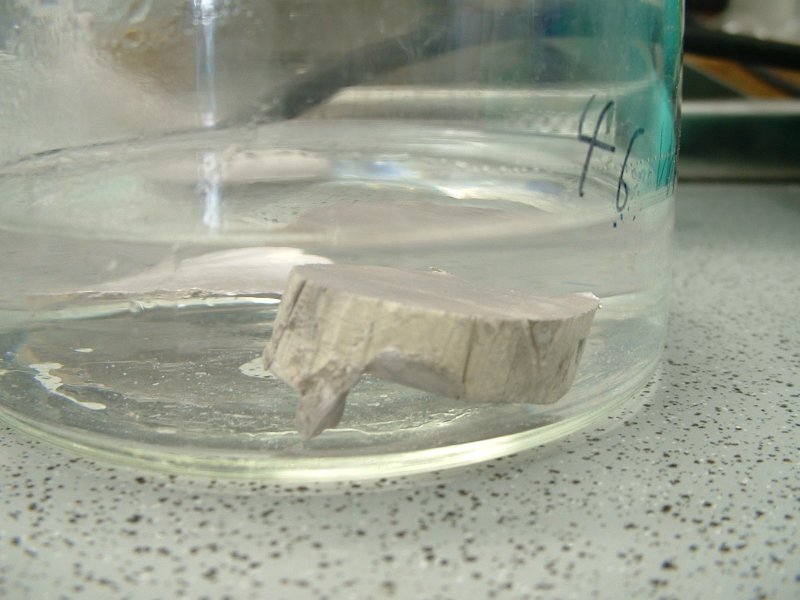 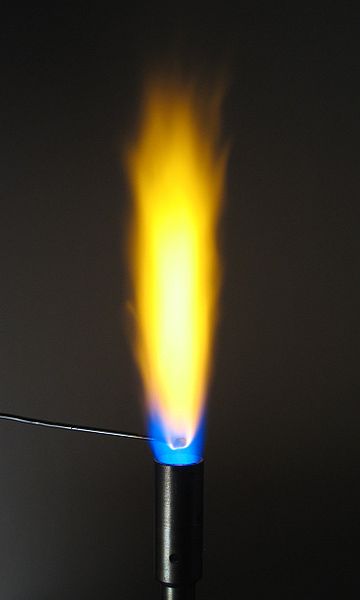 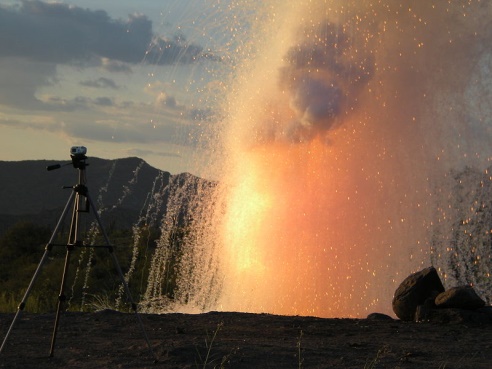 Motivace: Najděte ve větě ukrytý prvek!
JEŠTĚ RUCE SI UMYJ, ZASE JSI ZAPOMNĚL!
Je to zlatožlutý kov.
Je velmi měkký, dá se krájet nožem.
Vyskytuje se vzácně.
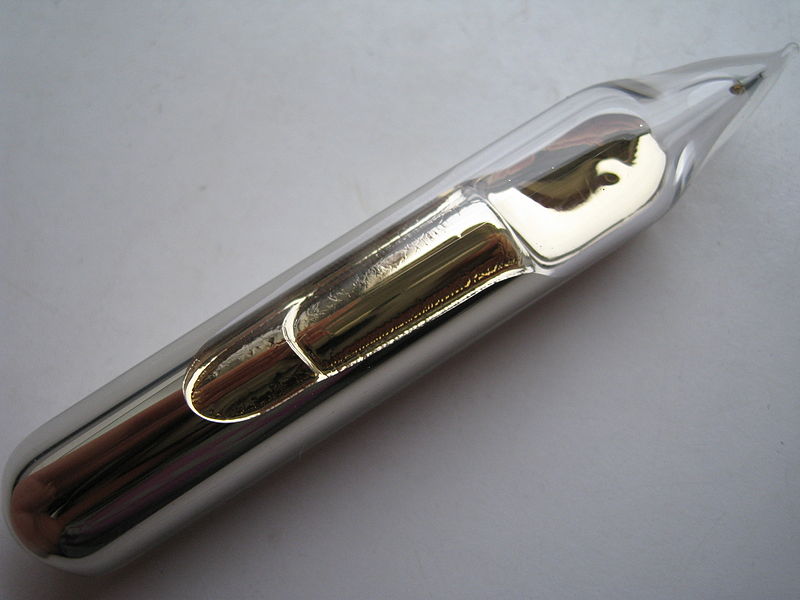 Alkalické kovy
Vyskytují se v první skupině PSP. Jsou to všechny prvky této skupiny kromě vodíku.
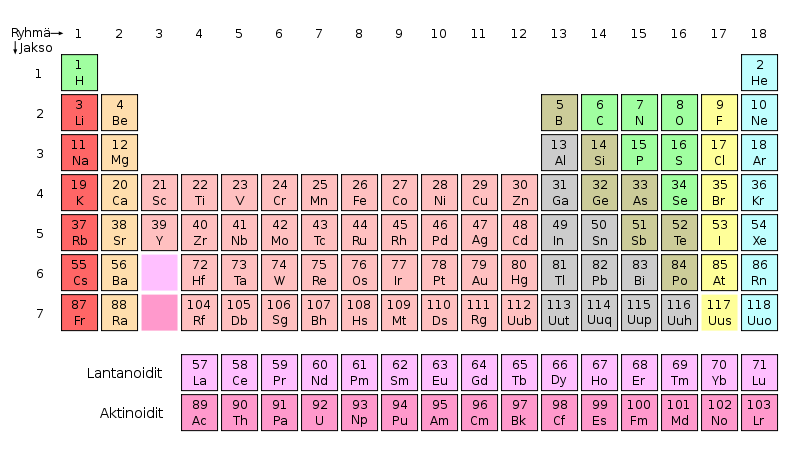 Alkalické kovy
Draslík
Lithium
Sodík
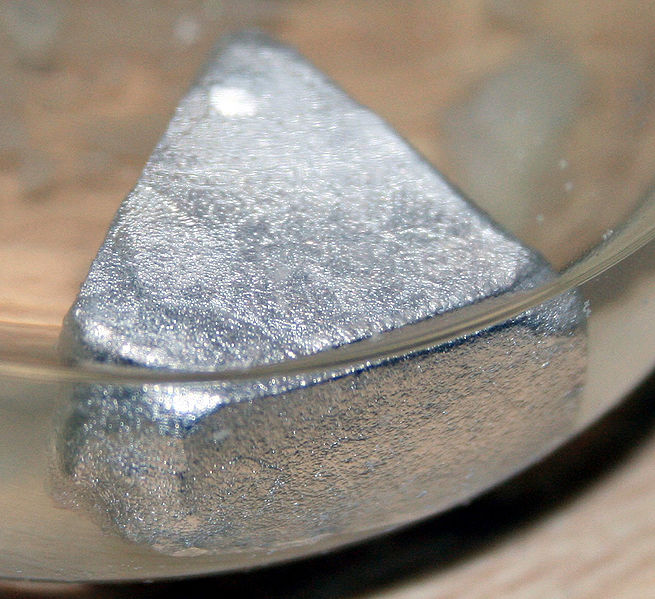 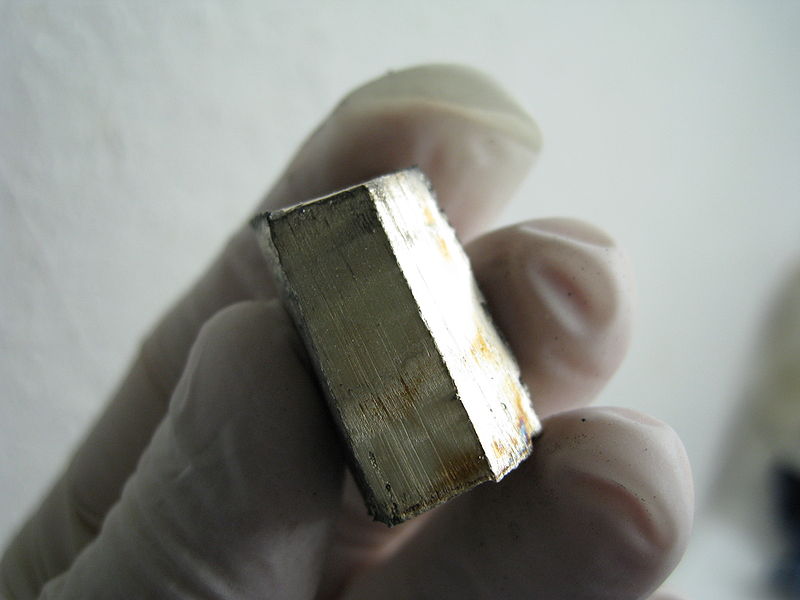 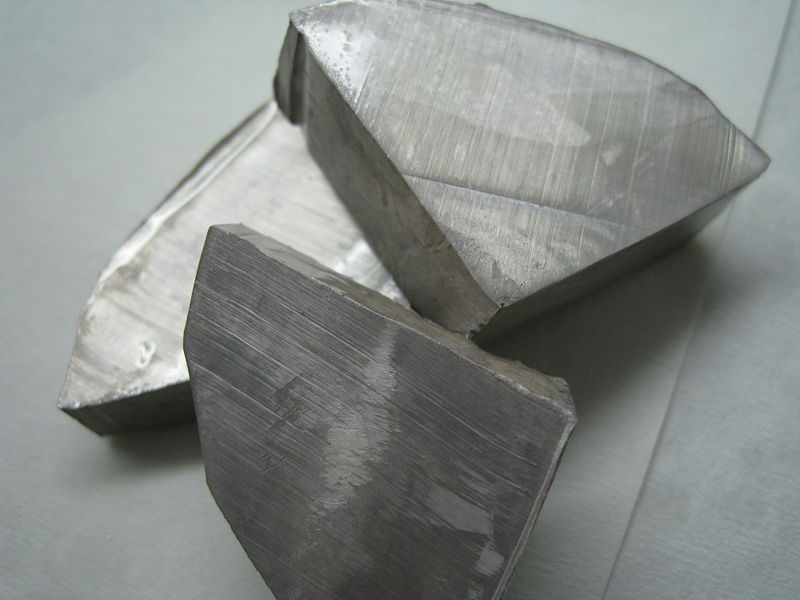 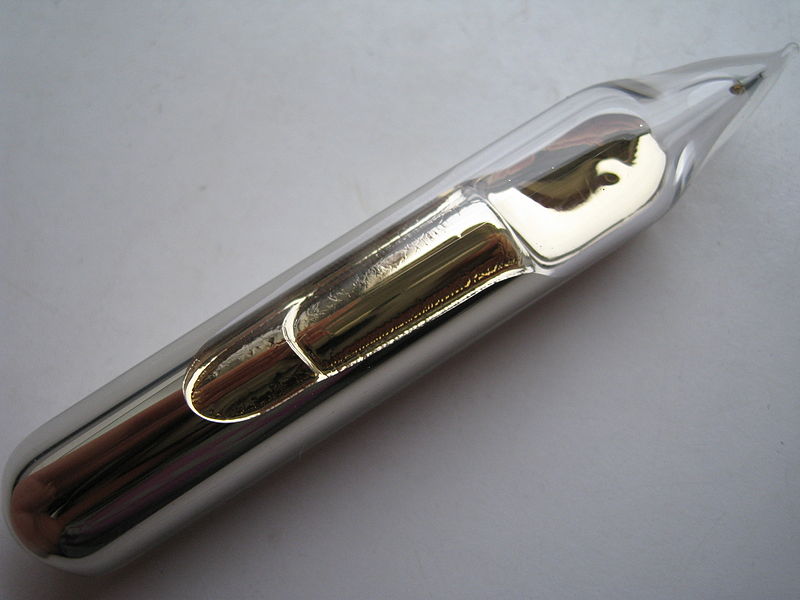 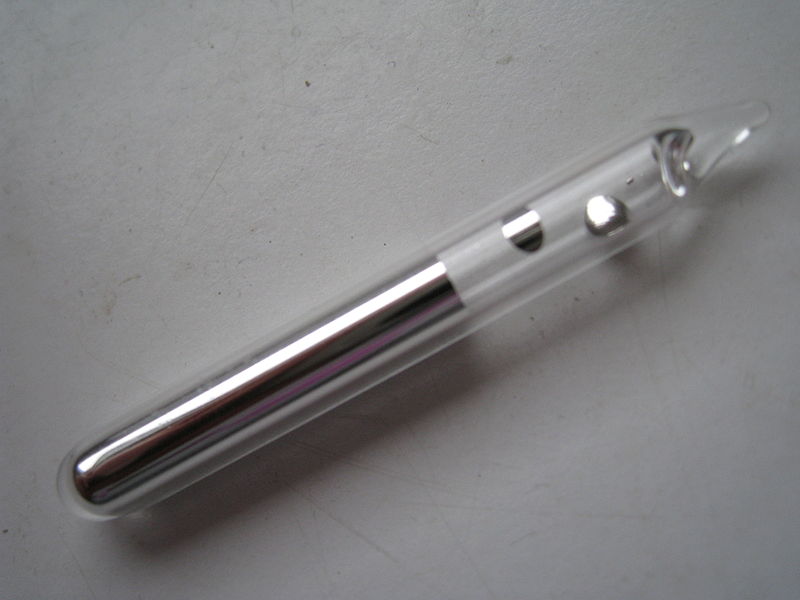 Cesium
Rubidium
Francium je radioaktivní prvek s poločasem rozpadu 21 minut.
Společné vlastnosti alkalických kovů
V přírodě se vyskytují pouze ve sloučeninách.
Jsou to stříbrolesklé, měkké kovy (dají se krájet nožem).
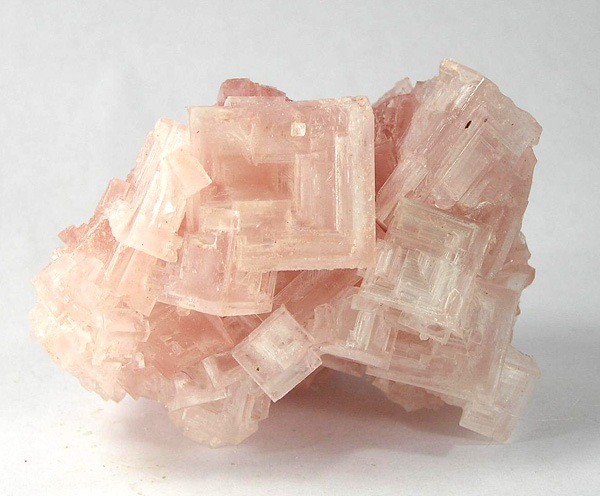 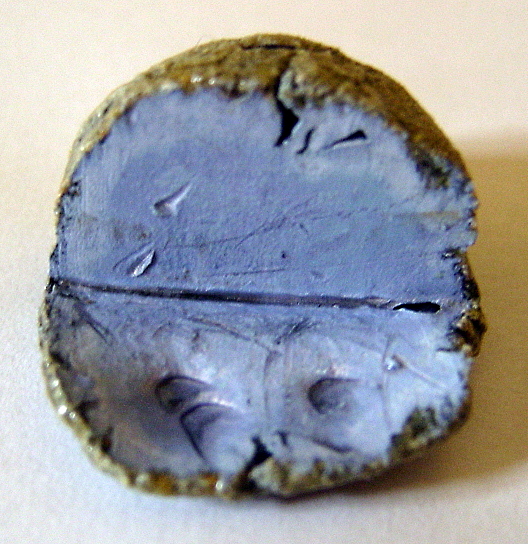 [12]                                        [13]
Společné vlastnosti alkalických kovů
Ochotně reagují se složkami vzduchu, proto se uchovávají v kapalinách, jež přístupu vzduchu zabraňují (např. v petroleji).
[16]
Společné vlastnosti alkalických kovů
Ve vodě reagují bouřlivě a zásaditě.
2K + 2H2O → H2 + 2KOH
[1]
Odkazy na videa 
(reakce alkalických kovů ve vodě):
http://www.youtube.com/watch?v=QAiks6uz0Gs sodík
http://www.youtube.com/watch?v=1-GEWL2kOOM&NR=1  sodík 
http://www.youtube.com/watch?v=cUETc7qWJtk&NR=1   draslík 
http://www.youtube.com/watch?v=oxhW7TtXIAM&NR=1   lithium 
http://www.youtube.com/watch?v=896vJj6eWYw&feature=related   cesium
http://www.physagreg.fr/video.php#chim
všechny alkalické kovy
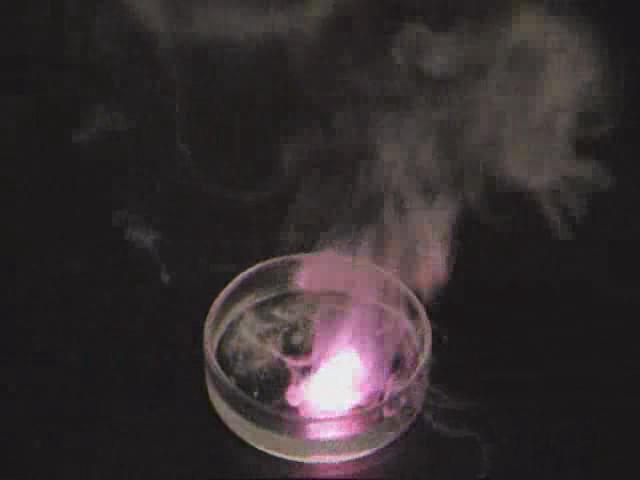 Ú.: Zapište chem. rovnicí 
reakci sodíku ve vodě 
a lithia ve vodě.
Společné vlastnosti alkalických kovů
Jejich sloučeniny barví plamen (sodík žlutě, draslík fialově, lithium červeně).
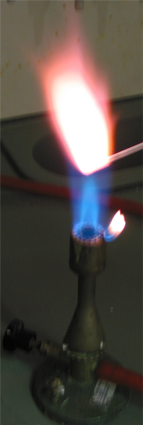 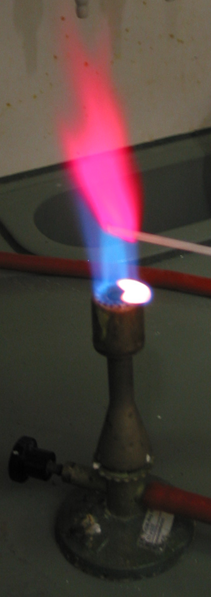 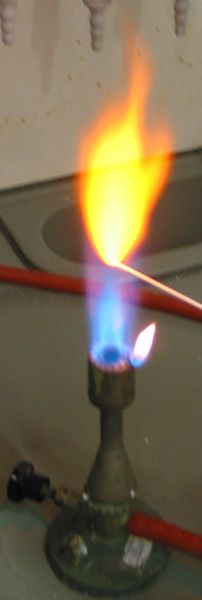 Společné vlastnosti alkalických kovů – barvení plamene
Proč dochází k barvení plamene? 
Energie plamene způsobí přechod částic do excitovaného stavu. Část přijaté energie je pak uvolněna ve formě určitého barevného spektra záření.

Odkazy na videa:

http://www.physagreg.fr/video.php#chim  

http://www.youtube.com/watch?v=CvVpkViT960
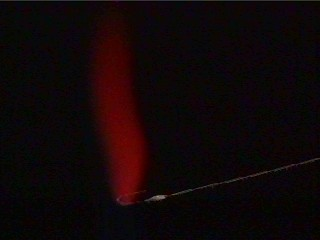 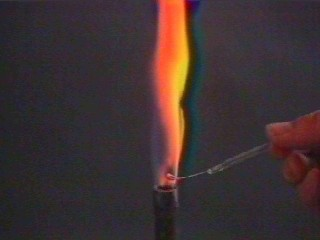 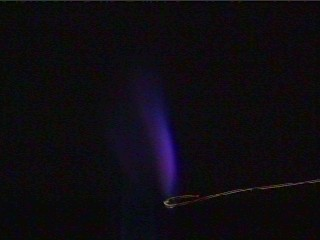 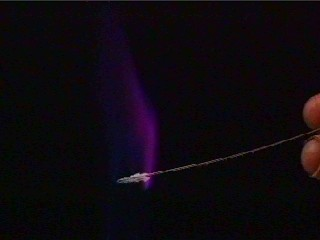 Li                                                                                                    Na
K                                                                              Cs
Fyzikální vlastnosti alkalických kovů
a) Které kovy plavou na vodě?
b) Který kov se roztaví již při červencové teplotě?
c) Jak souvisí tvrdost s protonovým číslem alkalických 
    kovů?
Reakce alkalických kovů – odkazy na videa
http://www.youtube.com/watch?v=jw3jftGDcbU&NR=1   sodík v chloru
http://www.youtube.com/watch?v=Sm0mLa6jyoE   sodík v chloru
http://www.youtube.com/watch?v=2mzDwgyk6QM&feature=related   sodík v chloru
http://www.youtube.com/watch?v=qFIxvMZYeLY   vznik sulfidu draselného
http://www.youtube.com/watch?v=Qx-gVTaRAq4   lithium v amoniaku
http://www.youtube.com/watch?v=7GQRDTLIAAQ&feature=related   lithium a jód
lithium
Používá se v jaderné technice a k výrobě akumulátorů. 
Je složkou některých léků v psychiatrii.
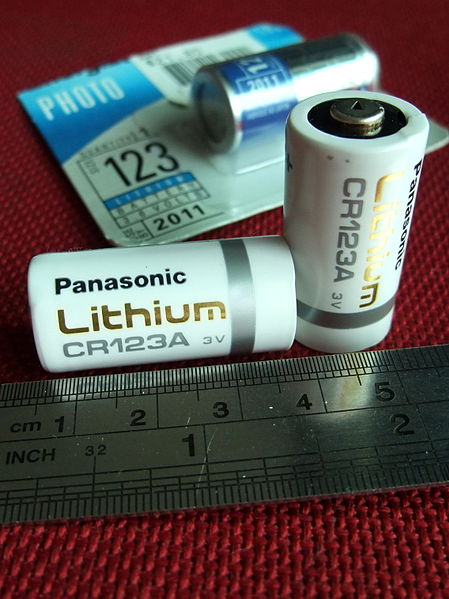 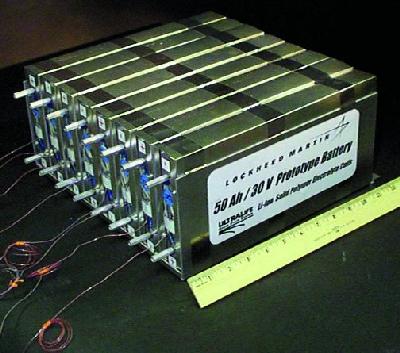 [22]                                                                                                     [23]
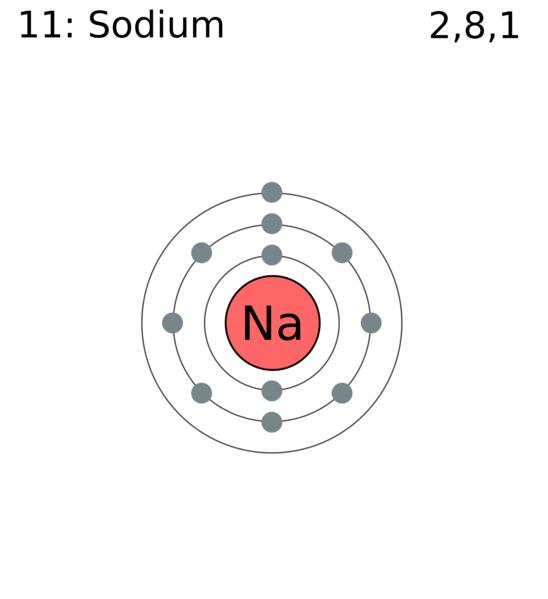 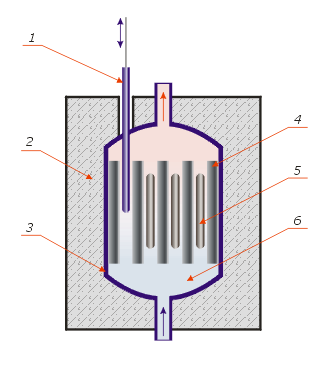 Na
[26]
[14]
sodík
Čistý a roztavený sodík se používá jako chladící médium v jaderných reaktorech (č. 6).
Párami Na se plní výbojky pouličního osvětlení.
Sodík je biogenní prvek (v podobě kationtu reguluje tlak uvnitř buněk, srdeční činnost…)
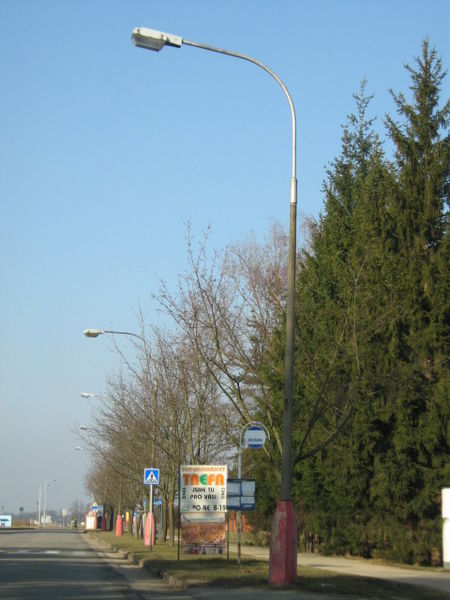 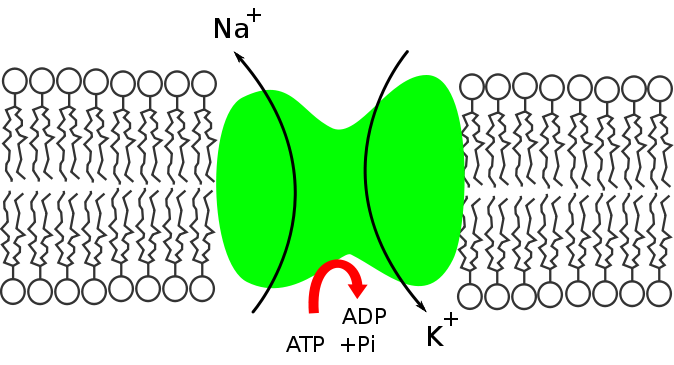 [24]                                                                                                           [25]
Sloučeniny sodíku
NaOH je bezbarvá, hygroskopická, silně leptavá látka. Je velmi dobře rozpustný ve vodě, při jeho rozpouštění se uvolňuje značné množství tepla a vzniklý roztok se zahřívá. Používá se při výrobě mýdlak úpravě bavlny.
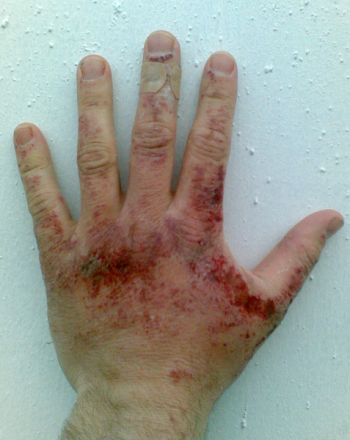 Při poleptání NaOH
opláchněte silným 
proudem studené vody a
pak neutralizujte zředěným octem!!!
[28]
Sloučeniny sodíku
NaCl je halit, sůl kamenná, neboli kuchyňská sůl. Získává se těžbou nebo odpařováním mořské vody.
  Doporučená dávka NaCl je denně 3−7 g, jednorázová toxická dávka je 200−208 g!
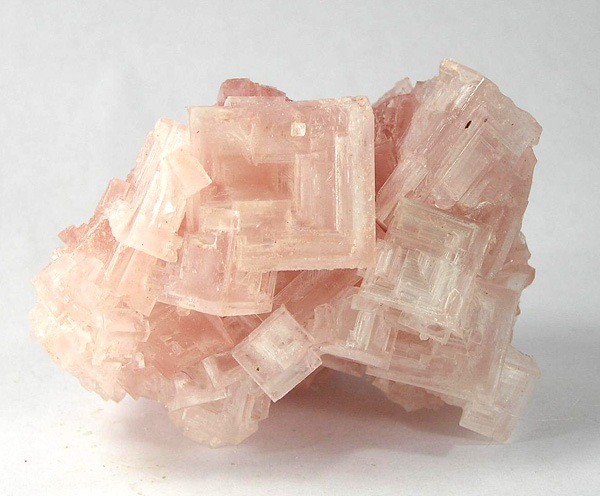 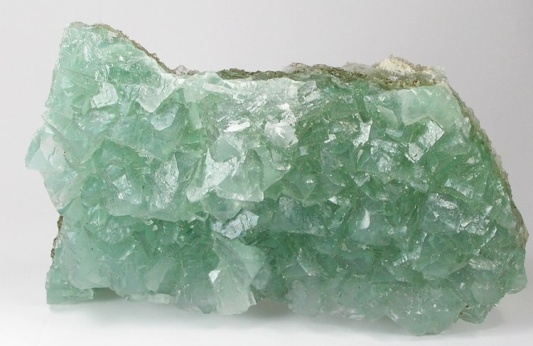 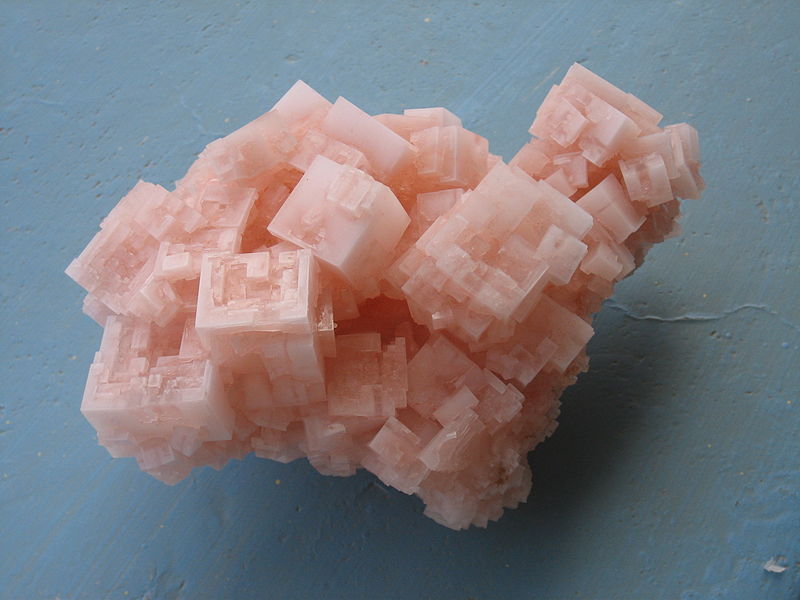 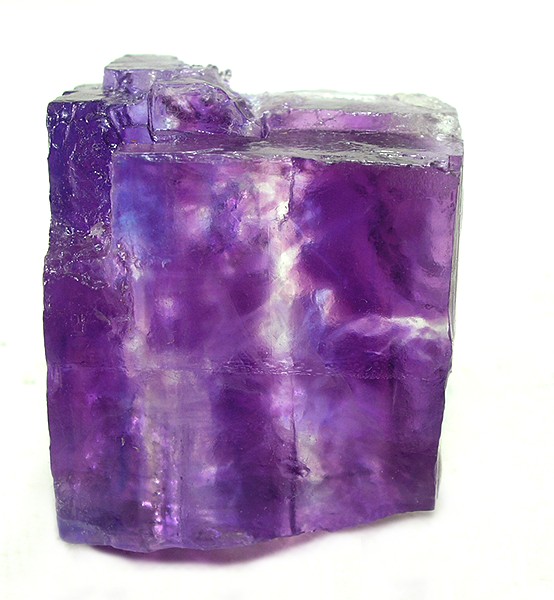 Sloučeniny sodíku
Na2CO3 − uhličitan sodný je bílý prášek a používá se k výrobě skla.
NaHCO3 − hydrogenuhličitan sodný neboli jedlá soda je součástí prášku do pečiva, neutralizuje žaludeční šťávy, používá se jako náplň hasicích přístrojů.
[33]
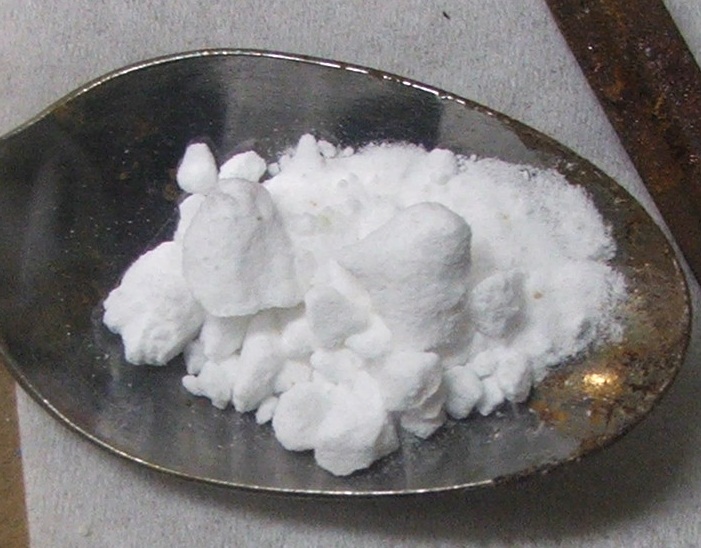 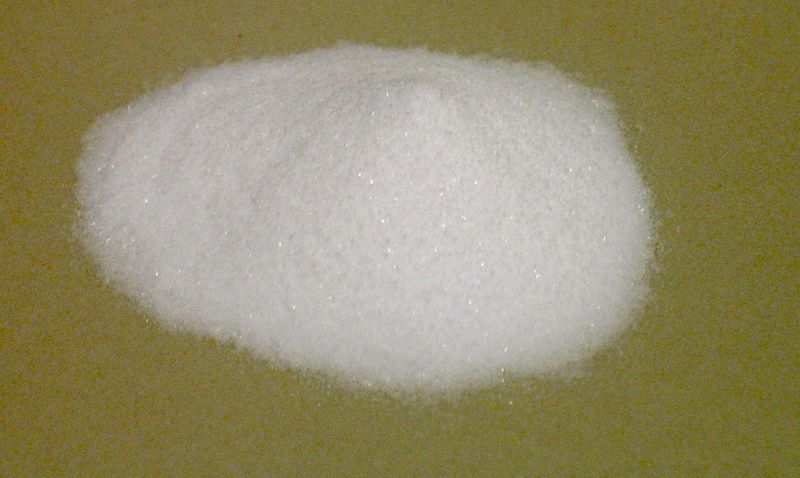 Výroba:
NaCl + H2O + NH3 + CO2 → NaHCO3 + NH4Cl
2 NaHCO3 → Na2CO3  + H2O + CO2
[34]
Sloučeniny sodíku
NaNO3 − dusičnan sodný je bezbarvá krystalická látka s nahořklou chutí, velmi dobře se rozpouští ve vodě. Používá se k výrobě hnojiv (chilský ledek).
Na2SO4.10H2O − dekahydrát síranu sodného = Glauberova sůl. Používá se k výrobě papíru a textilu.
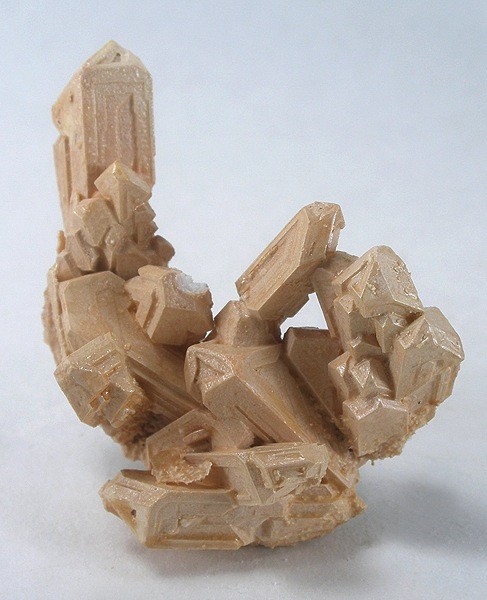 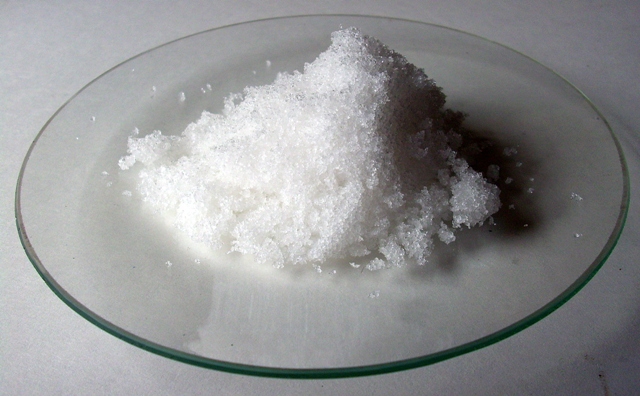 [35]                                                                                                                  [36]
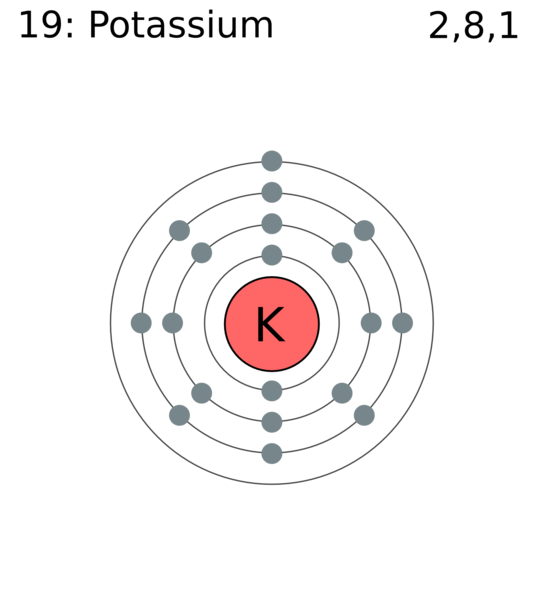 [37]
draslík
Draslík je biogenní prvek, v těle se vyskytuje v podobě draselného iontu, je důležitý pro správnou funkci membrán (sodno-draselné pumpy).
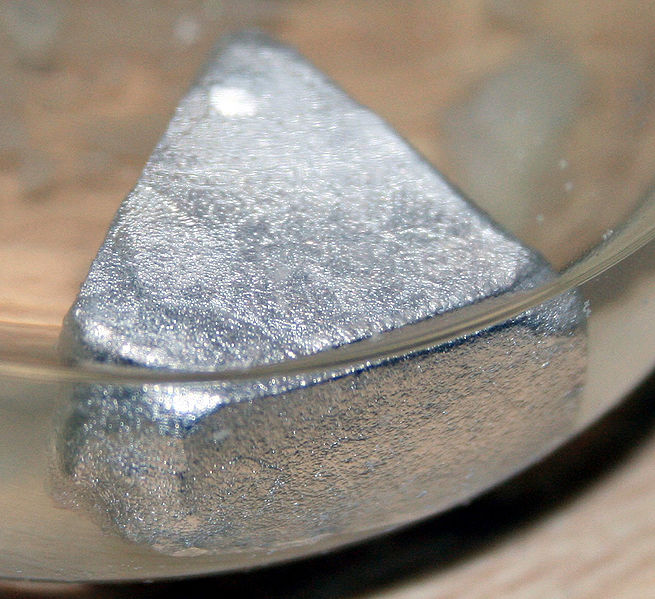 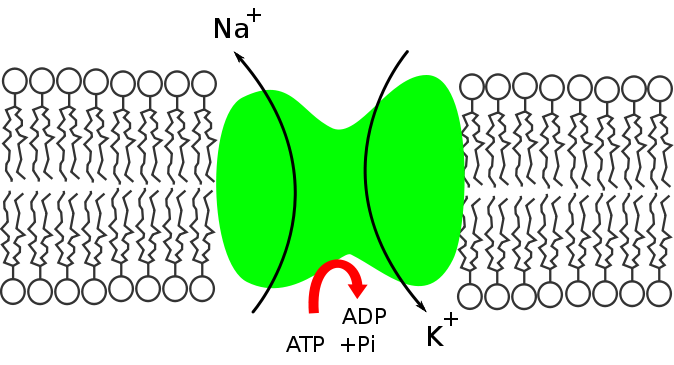 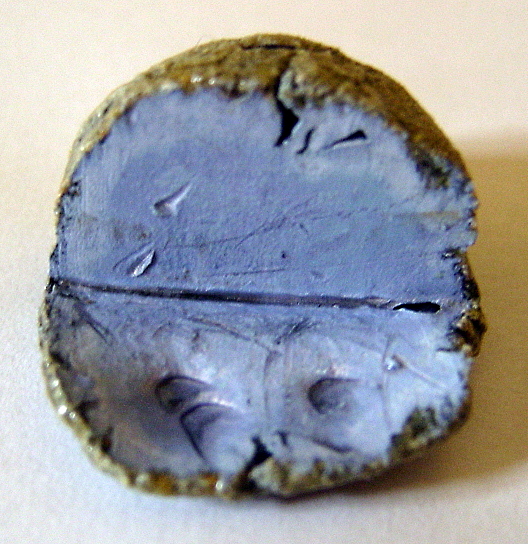 [25]
[9]
[13]
Sloučeniny draslíku
KOH − je bezbarvá, hygroskopická, silně leptavá látka. Je velmi dobře rozpustný ve vodě, při jeho rozpouštění se uvolňuje značné množství tepla a vzniklý roztok se zahřívá. Používá se při výrobě mýdla a papíru.
KCl − tvoří bílé krystalky, používá se při výrobě hnojiv a fotografických emulzí, toxická dávka je 15 g − způsobuje křeče, infarkt. V přírodě se vyskytuje jako nerost sylvín.
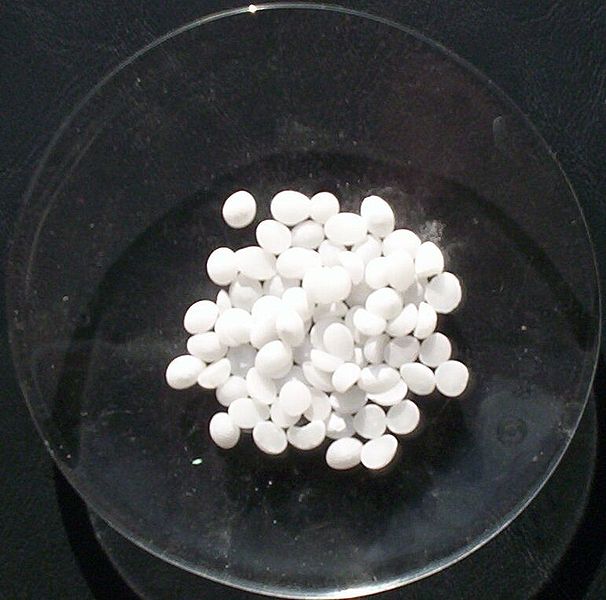 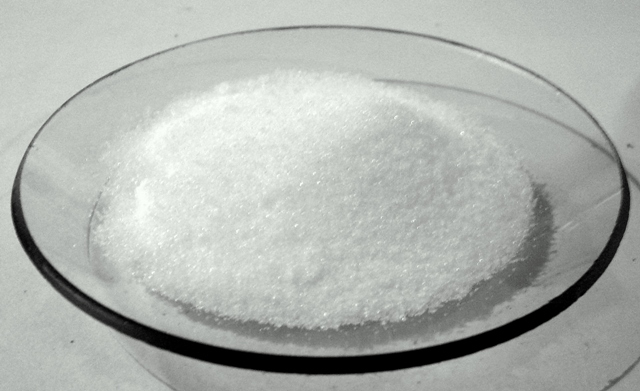 [38]                                                                                                               [39]
Sloučeniny draslíku
K2CO3 − potaš je bílá látka rozpustná ve vodě, používá se při výrobě skla, mýdla, textilu.
KNO3 − draselný ledek je bezbarvá krystalická látka, používá se jako hnojivo.
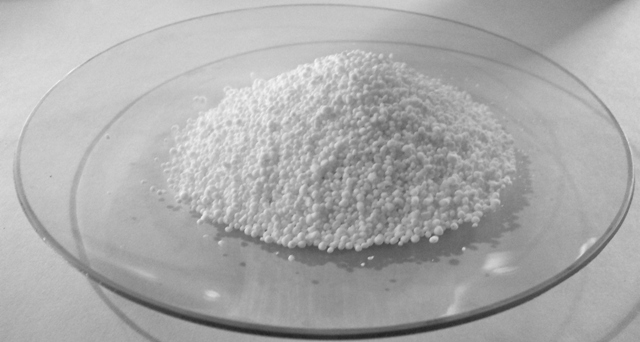 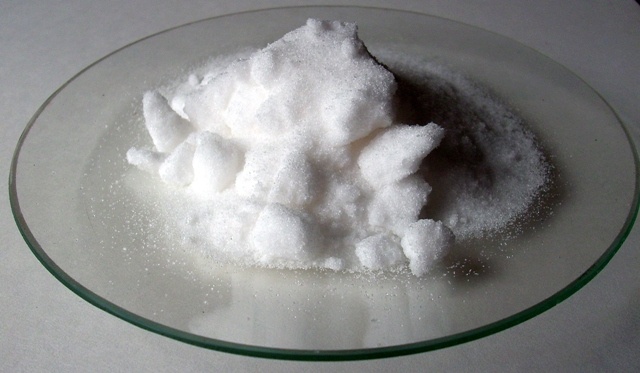 [40]                                                                                                           [41]
Ú.: Zjistěte, kde je nejbližší továrna na výrobu mýdla a na výrobu hnojiv.
      Jaký je chemický název ledku draselného?
Sloučeniny draslíku
KCN − kyanid draselný = cyankáli, je bílý, krystalický, hygroskopický a jedovatý. Smrtelná dávka je 0,25 g. Používá se k povrchové úpravě kovů.
KI − jodid draselný se používá jako dezinfekce a jako přísada do krmiv.
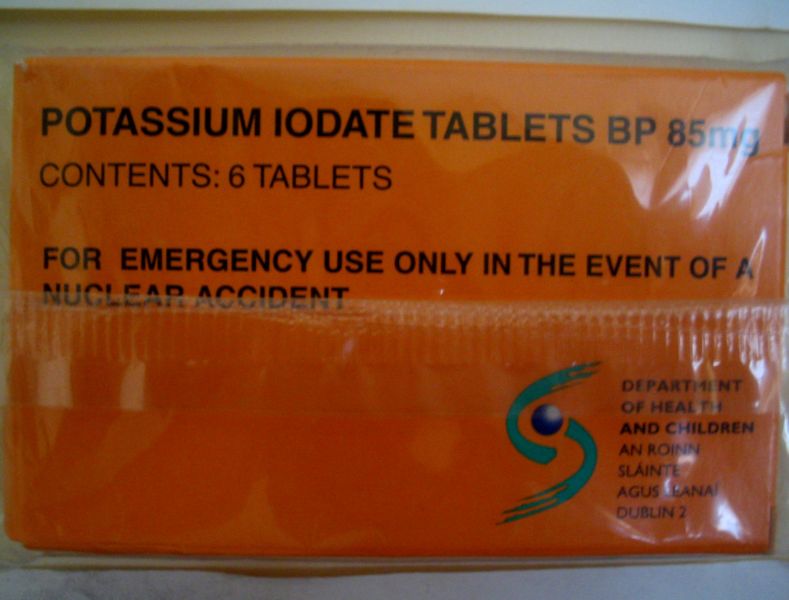 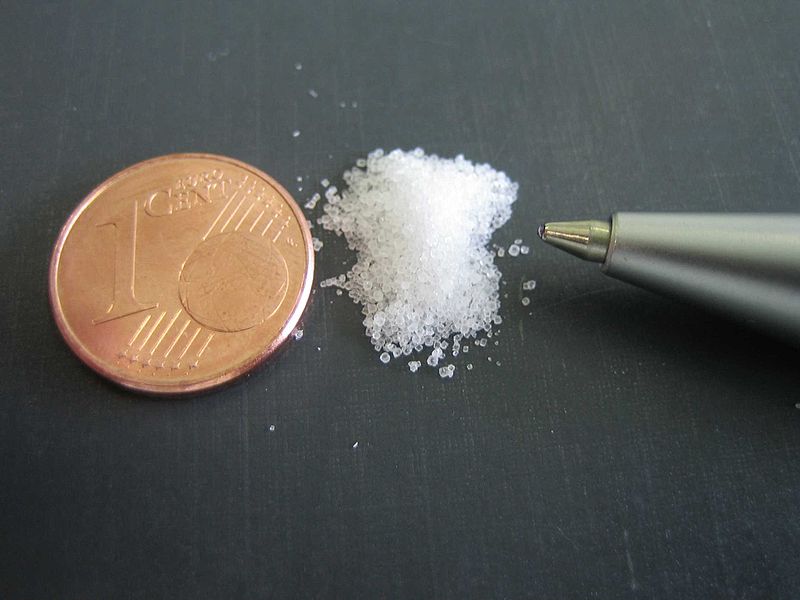 [42]                                                            [43]
Sloučeniny draslíku
Chlorečnan draselný KClO3
Bílý, krystalický
Vysoce reaktivní, explozivní
Jedovatý 
Použití v pyrotechnice
[44]



[45]
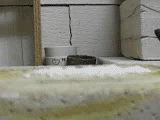 ODKAZY NA VIDEA – POZOR!!!
NEBEZPEČNÉ POKUSY!!!
http://www.youtube.com/watch?v=nN8xD_bv2aQ
http://www.youtube.com/watch?v=gUw8fb9SnDk&NR=1
opakování
Které prvky řadíme mezi alkalické kovy?
Popište společné vlastnosti alkalických kovů.
Které oxidační číslo je typické pro sloučeniny s1-prvků?
Jak a proč sloučeniny alkalických kovů barví plamen?
Zakreslete a zapište elektrolýzu chloridu draselného.
U vybraného s1-prvku udejte: výskyt, vlastnosti, použití, výčet sloučenin a jejich význam.
Opakování – najděte a opravte chyby
1. S1 prvky mají 2 valenční elektrony.
2. Alkalické kovy reagují s vodou za vzniku
    kyslíku.
3. Draslík se nemusí uchovávat v petroleji.
4. Sloučeniny draslíku barví plamen cihlově
    červeně.
5. Alkalické kovy jsou vodivé díky velmi silné  
    kovové vazbě.
6. KCl se používá k výrobě kosmetických emulzí
Spojte VZOREC SE SPRÁVNÝM NÁZVEM, doplňte i chemický název
NaCl
NaNO3
NaHCO3
Na2SO4.10H2O
KCl
K2CO3
KNO3
KCN
Potaš
Glauberova sůl
Cyankáli
Halit
Draselný ledek
Jedlá soda
Sylvín 
Chilský ledek
Vyluštěte křížovku:
Dusičnan sodný se používá k výrobě…
Glauberova sůl se používá k výrobě…
Nerost KCl se nazývá…
Sloučeniny draslíku barví plamen…
Uhličitan draselný se nazývá…
Spojte VZOREC se správným použitím prvku či SLOUČENINY
Li
NaCl
NaNO3
NaHCO3
Na2SO4.10H2O
Na2CO3
KI
KCN
Dezinfekce
Úprava kovů
Prášek do pečiva
Výroba akumulátorů
Kuchyňská sůl
Výroba hnojiv
Výroba skla
Výroba papíru
Uhodněte název prvku
Patří mezi alkalické kovy
Jeho sloučeniny barví plamen červeně
Používá se v jaderné technice a k výrobě akumulátorů.
[7]